Simulations  OF TARGETS FOR NDCX II*
J. J. Barnard1, J. Armijo2, F. M. Bieniosek2, A. Friedman1, M. Hay2, E. Henestroza2,   B.G. Logan2, R. M. More2, P. A. Ni2, L. J. Perkins1,               S. F. Ng2,4, S. A. Veitzer3, J. S. Wurtele2, S. S. Yu2,4, A. B. Zylstra2
1. Lawrence Livermore National Laboratory, Livermore, CA 94550, USA
2. Lawrence Berkeley, National Laboratory, Berkeley, CA 94720 USA
3. Tech-X Corporation, Boulder, CO 80303 USA
4. Chinese University, Hong Kong, China
Twelfth US-Japan Workshop on Heavy Ion Fusion and High Energy Density Physics
San Francisco, CA
September 6 – 11, 2009
*Work performed under the auspices of the U.S. Department of Energy under contract DE-AC52-07NA27344 at
LLNL, and University of California contract DE-AC02-05CH11231 at LBNL
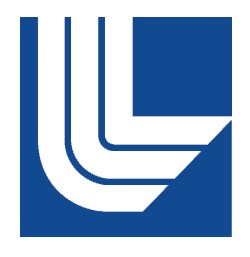 NDCX II will serve as a platform for warm dense matter experiments and as a test bed for heavy ion fusion
1. Experimental concepts for Warm Dense Matter (WDM)

planar solid targets
metallic foams 
c.   cylindrical "bubbles"
d.   spherical bubbles 

2. Connecting simulations of WDM targets to diagnostics 

	a.  simulating brightness temperature at critical density point
	b.  simulating velocity at critical density point

3. Simulations of experiments relevant to Heavy Ion Fusion (HIF) 

a.  coupling physics: two-pulse/ ramped pulse experiments
Complementary oral talks at IFSA cover other aspects of NDCX I and NDCX II
Oral 3.8.1 Frank Bieniosek, Wednesday, 9/9,  3:00 pm
ION-BEAM-DRIVEN WARM DENSE MATTER EXPERIMENTS
Oral 3.8.2 Alex Friedman, Wednesday, 9/9, 3:20 pm
PHYSICS DESIGN FOR NDCX-II, A SHORT-PULSE ION BEAM DRIVER FOR NEAR-TERM WDM AND TARGET PHYSICS STUDIES
NDCX I is laying the groundwork for NDCX II
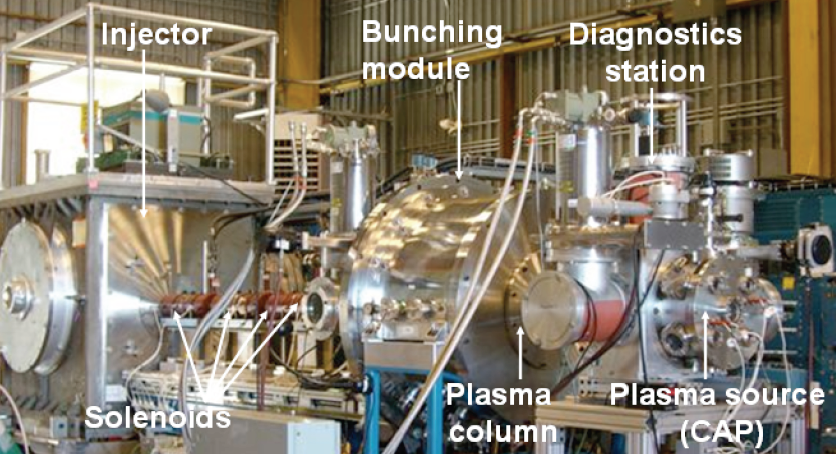 Explore metal liquid/vapor
boundaries at T ~ 0.4 eV
Evaporation rates/ bubble and droplet formation 
Test beam compression physics
Test diagnostics
NDCX I
0.35 MeV, 
0.003 mC
Now
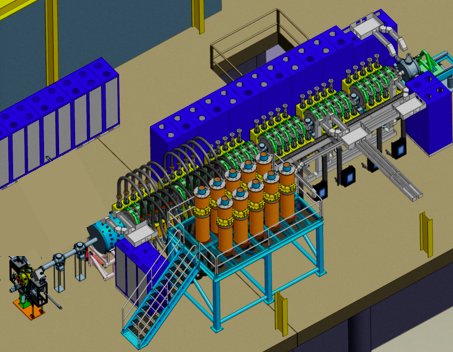 Bragg peak (uniform) heating
T ~1-2 eV in planar metal targets
(higher in cylindrical/spherical 
implosions)
Ion+/Ion- plasmas
Critical point; complete liquid/
vapor boundary
Transport  physics (e-cond. etc)
HIF coupling and beam physics
NDCX II 
3 - 6 MeV, 
0.03 mC
Completion
date:
2011
Several target options have been considered for WDM studies on NDCX II
>6  hole diameter
Ion beam
Ion beam
1 mm spot diameter
1 mm spot diameter
Expected regime:
~1.2 eV, 0.2 Mbar
3.5 
3.5 
Solid planar targets
Cylindrical "bubble" targets
1  bubble diameter
Foam densities        ~ few % to solid
Ion beam
Ion beam
1 mm spot diameter
1 mm spot diameter
Pore size
~ nm to ~ m
35 
for 10% foam
3.5 
Foam planar targets
Spherical bubble targets
The nominal beam assumes a 30 J/cm2 2.8 MeV Li ion beam, corresponding to 20 kJ/g in Al (SRIM)
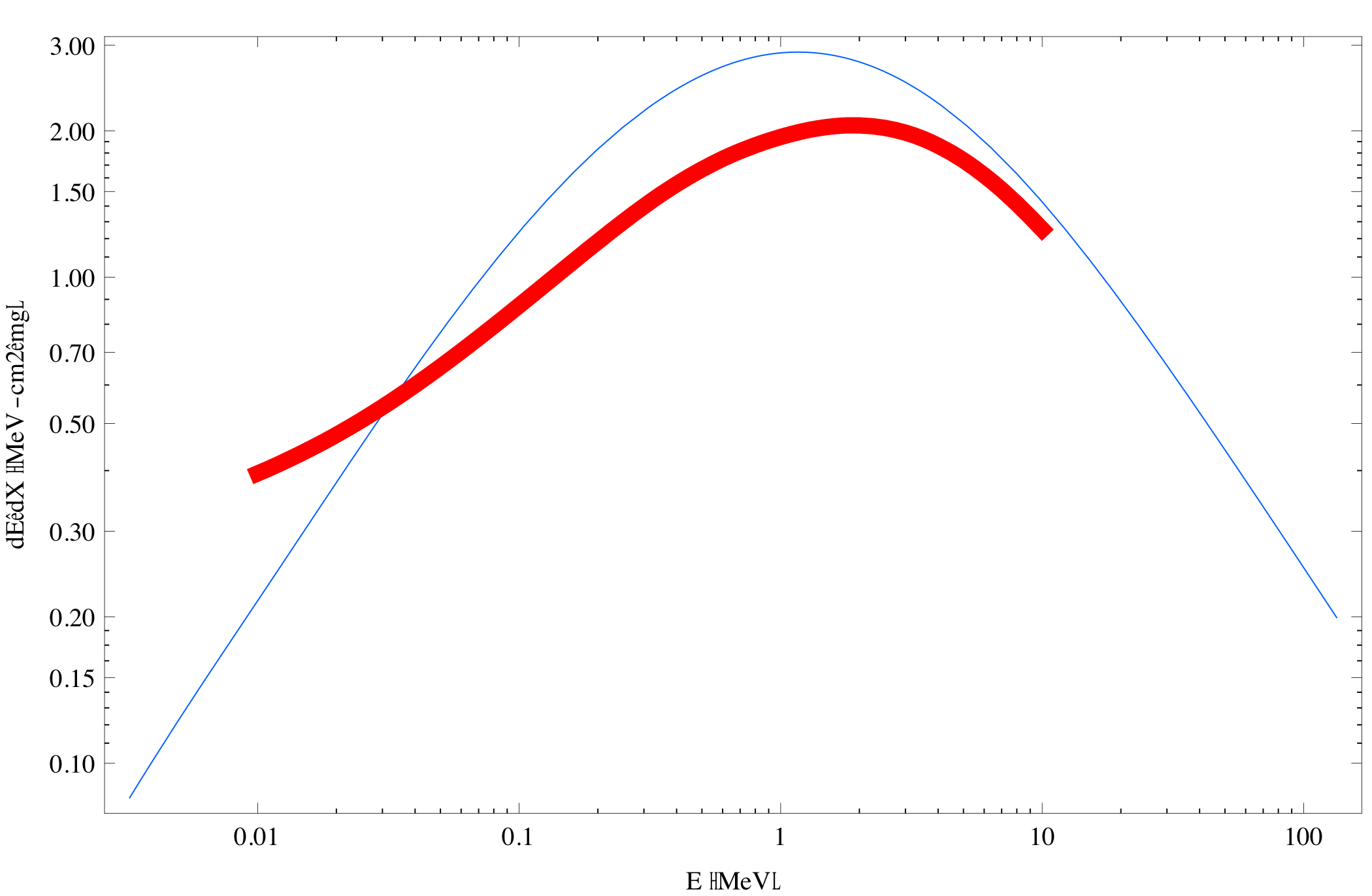 HYDRA/
QEOS
SRIM
Ion beam
1 mm spot diameter
Expected regime:
~1.2 eV, 0.2 Mbar
3.5 
Solid planar targets
For HYDRA1 runs we assume the nominal beam results in 20 kJ/g in Al.
This implies the simulated beam had a fluence of 20 J/cm2 (instead of 30 J/cm2)
1. M. M. Marinak, G. D. Kerbel, N. A. Gentile, O. Jones, D. Munro, S. Pollaine, T. R. Dittrich, and S. W. Haan, Phys. Plasmas 8, 2275 (2001).
An example of two significantly different EOS
LEOS
QEOS
Aluminum
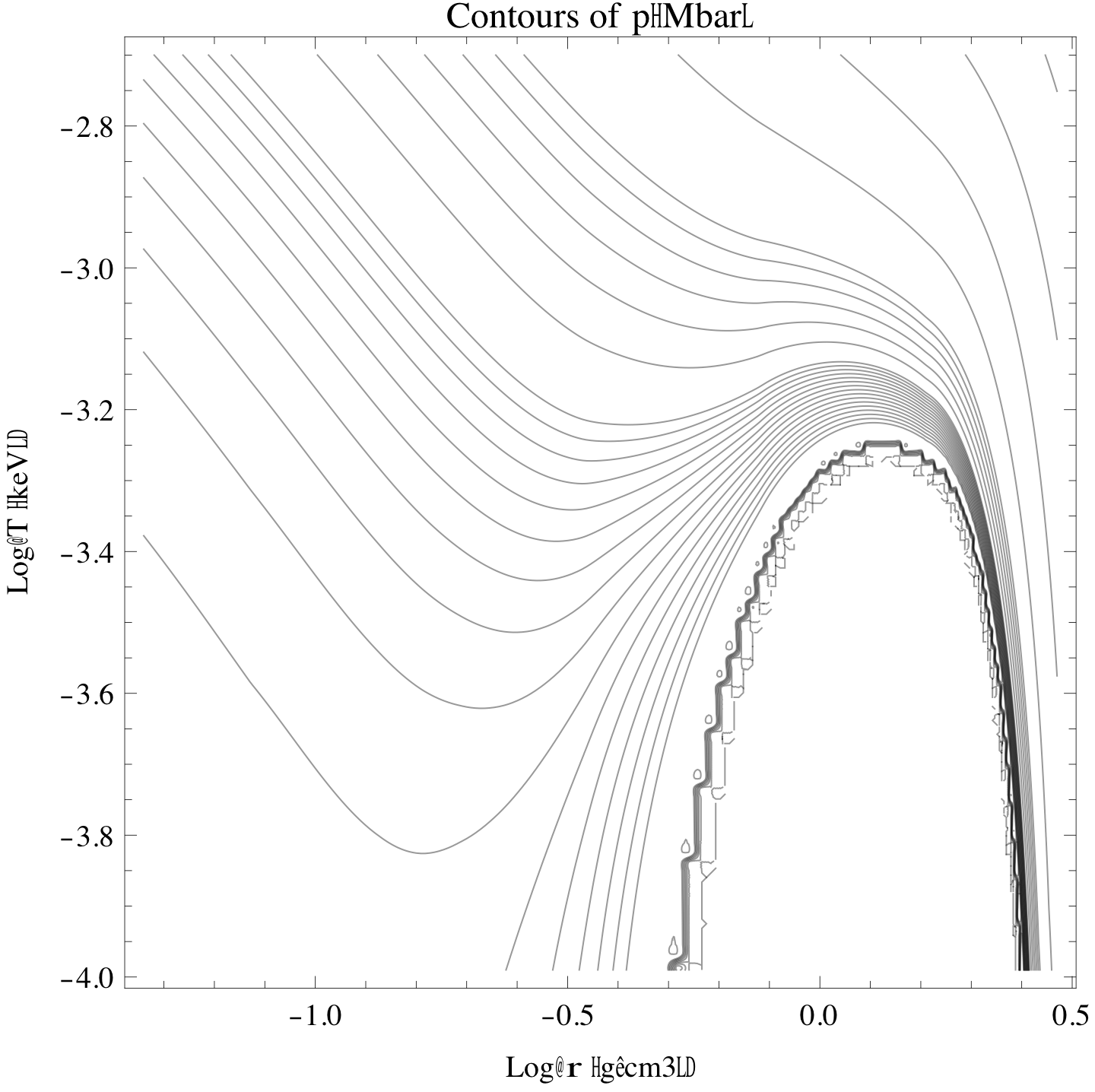 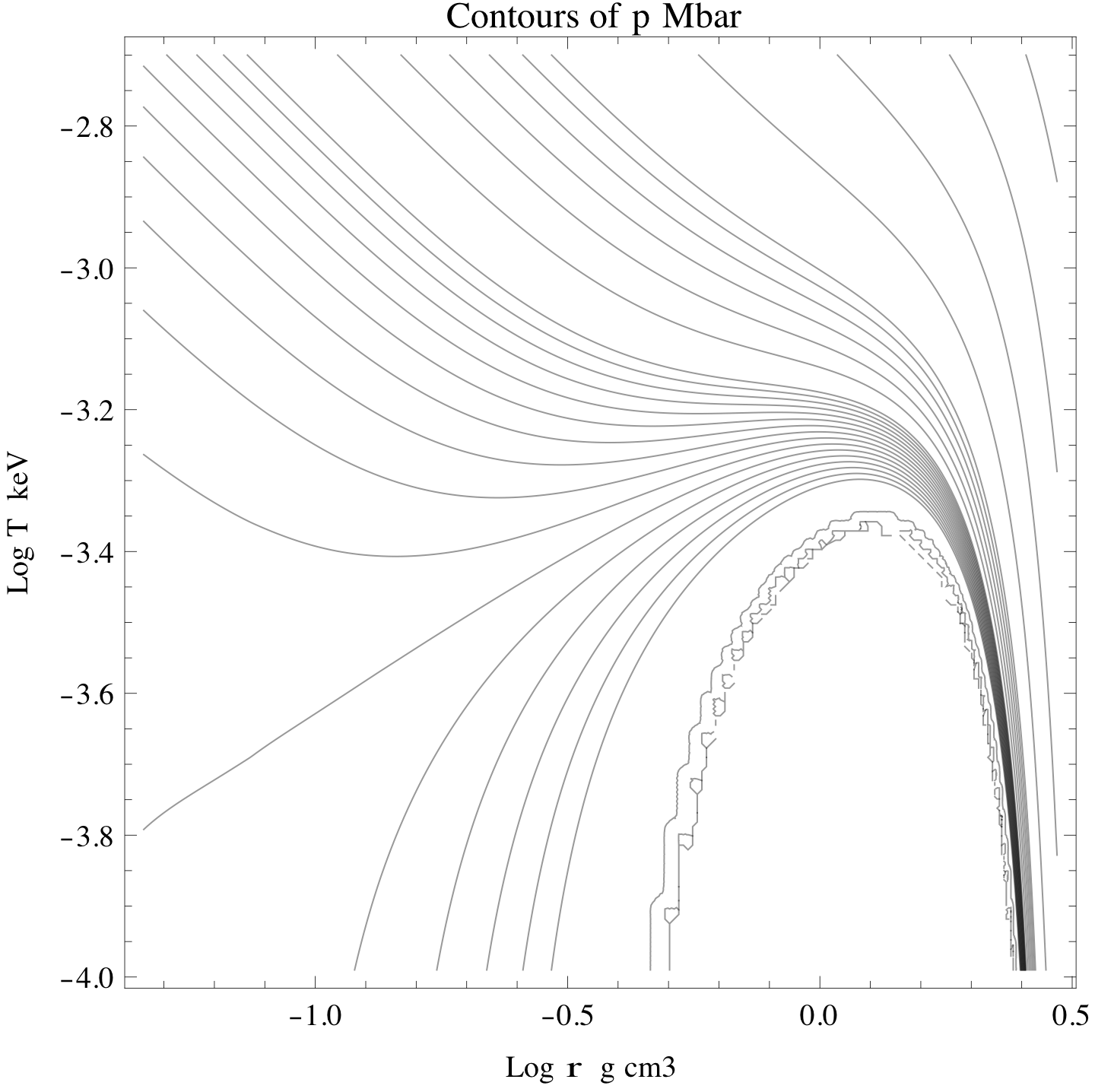 0.32
0.32
0.04
0.04
0.01
0.01
+
+
0.001
Log[T (keV)]
Log[T (keV)]
0.001
0.0
-0.001
-0.001
0.0
Log[r (g/cm3)]
Log[r (g/cm3)]
Log[r (g/cm3)]
Critical point:
Critical point:
p=0.029 MBar  
r=0.78 g/cm3  
T=0.945 eV
p=0.0065 MBar 
r=0.70 g/cm3 
T=0.633 eV
Theories and experiments place critical point between 5500 K and 12000 K (0.5 eV and 1.0 eV)
Evolution of center of 3.5 m thick Al foil over the heating phase (1 ns) using QEOS without maxwell construction
temperature
density
pressure
Z*
Evolution of center of 3.5 m thick Al foil over the heating phase (1 ns) using QEOS without maxwell construction
entropy
vz
QEOS CP
T
LEOS CP
r
Target evolution was tracked for 30 ns
vz
Temperature
Entropy
T
r
Critical frequency ncrit defines "over dense" point where wave propagation becomes evanescent
Consider idealized case:  Energy instantaneously deposited; ideal gas; Z* = constant
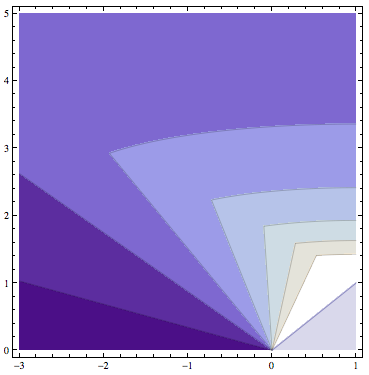 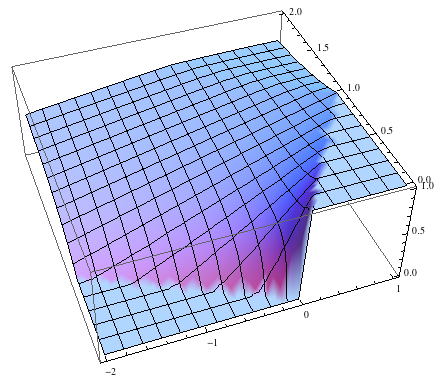 Density contours
cst/L
cst/L
density
z/L
z/L
For adiabatic evolution lines of constant density coincide with lines of
constant temperature (since T ~ rg-1 ).
As estimate of brightness temperature Tb at a given n we may take the black body intensity at the temperature of the critical point
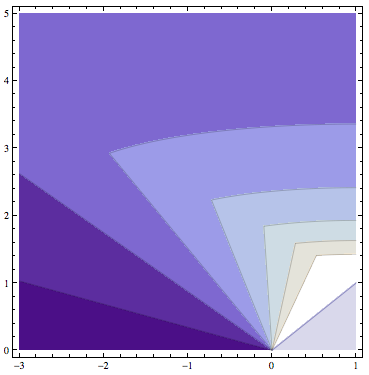 Density contours
Tb
cst/L
cst/L
z/L
- Brightness temperature will stay constant until contour reaches z axis
- Brightness temperature will stay constant for longer times at lower frequencies
For the actual target case (QEOS shown here) we may plot hncrit vs z and T(hncrit) vs t for several hncrit's
Model assumes:  
Tb = T(hncrit) if hncritmin < hn < hncritmax
Tb = Tmax    if hn > hncritmax
Tb = 0            if hn <  hncritmin
hncrit
Tmax
150 nm (8.3 eV) (UV)
z (microns)
450 nm (2.4 eV) (Green visible)
1500 nm (0.83 eV) (IR)
We may compare the same plots for different intensities
Upper set:  20 kJ/gm
Middle set: 15 kJ/gm
Lower set:  10 kJ/g
(Magenta curves: Tmax; Blue curves: 150 nm
Green curves: 450 nm;   Red curves: 1500 nm)
(UV most sensitive to change in deposited energy;
IR (which samples cooler part of blowoff, less sensitive)
We may also compare two equations of state
Upper set:  LEOS without Maxwell construction
Lower set:  QEOS without Maxwell construction
(Magenta curves: Tmax; Blue curves: 150 nm
Green curves: 450 nm;   Red curves: 1500 nm)
Now IR is most sensitive to the EOS, and the two
EOS should be distinguishable
We may also compare the same equation of state with or without the Maxwell construction
Upper set:  LEOS with Maxwell construction
Lower set:  LEOS without Maxwell construction
(Magenta: Tmax; Blue: 150 nm
Green: 450 nm;   Red: 1500 nm)
Now IR is VERY sensitive to the choice of 
Maxwell construction or no Maxwell construction
We may also calculate the velocity at the critical density for a particular photon frequency as a function of time
Again looking at the idealized case (instantaneous heating, ideal gas, 
constant Z*):
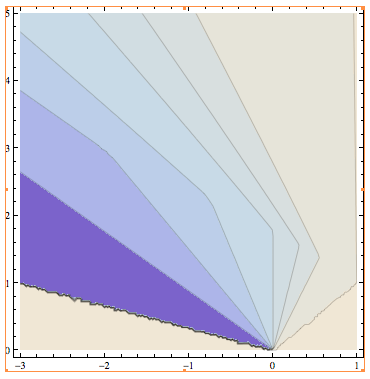 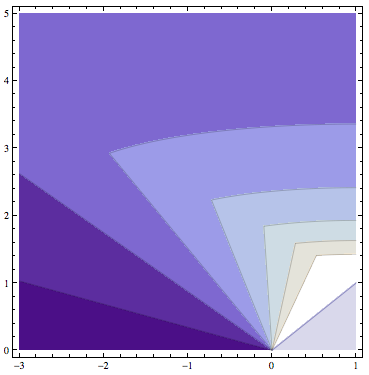 The velocity contours
first align with, then
cross the density
and temperature
contours, so the
velocity measured
at the critical density
would first be 
constant then plummet
Velocity contours
Density contours
cst/L
cst/L
z/L
z/L
vcritical_dens/cs
Time at which
density contour
reaches z=0 axis
Tcritical_dens
cst/L
cst/L
For realistic equations of state and finite heating time the velocity would also reach zero at the end of the flattop in Tb
(Magenta: Velocity of outermost zone; Blue: 150 nm
Green: 450 nm;   Red: 1500 nm)
Upper set:  LEOS with Maxwell construction
Lower set:  QEOS without Maxwell construction
Again, the IR is best suited for distinguishing different EOS
eV
eV
eV
eV
eV
.67
.056
2.5
2.4
1.2
.51
.051
.90
.42
.42
A cylindrical hole can create regions of temperature and pressure larger than in a simple foil
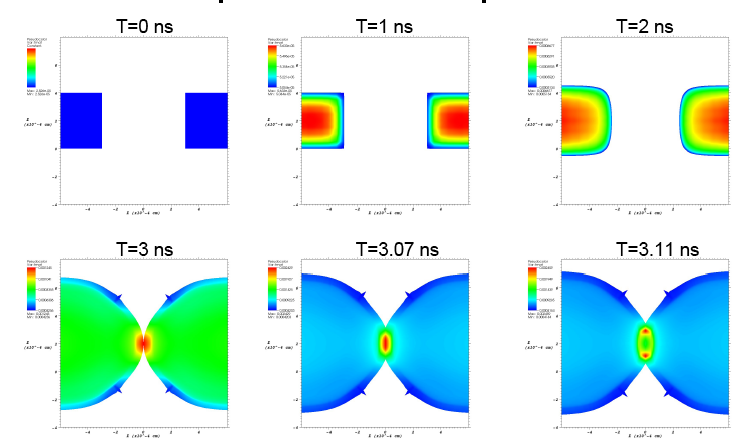 T
T
T
4
6
Ion beam
T
T
T
HYDRA simulations by E. Henestroza (using LEOS).  
Solid Tin target. 2.8 MeV Li+, 10 J/cm2 assumed.   
Tmax = 2.6 eV; Pmax = 1.3 Mbar  max= 11 g/cm3  (init= 7 g/cm3 );  vimp = 3.5 km/s
Advantage: relatively easy to manufacture and diagnose
If instead of a cylindrical hole, a spherical void is placed in the foil, higher pressures are possible
1  bubble diameter
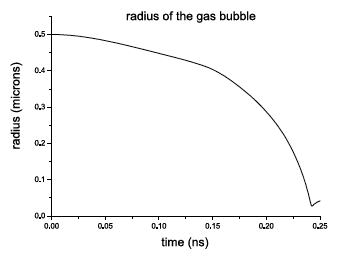 Simulation:
0.5
0.5 
Ion 
beam
radius (m)
1.75 
3.5 
Deposition: 
25 kJ/g/ns for 1 ns
Simulations by Siu-Fai Ng
(using DISHr, QEOS) 
Pmax >  10 Mbar, Tmax > 10 eV, max > 5 g/cm3
0
t (ns)
0.250
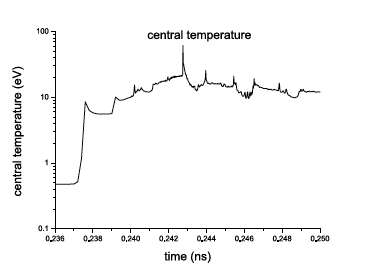 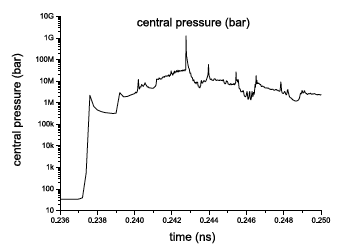 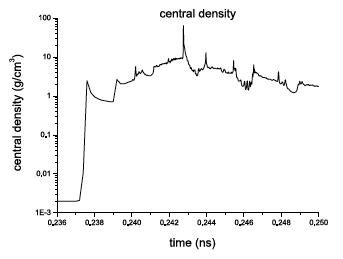 10M
10
5
Central density (gcm-3)
Central Temp (eV)
Central Pressure (bar)
0.236
0.250
0.236
0.250
0.236
0.250
t (ns)
t (ns)
t (ns)
Foams have been modeled as layers of solid separated by layers of void
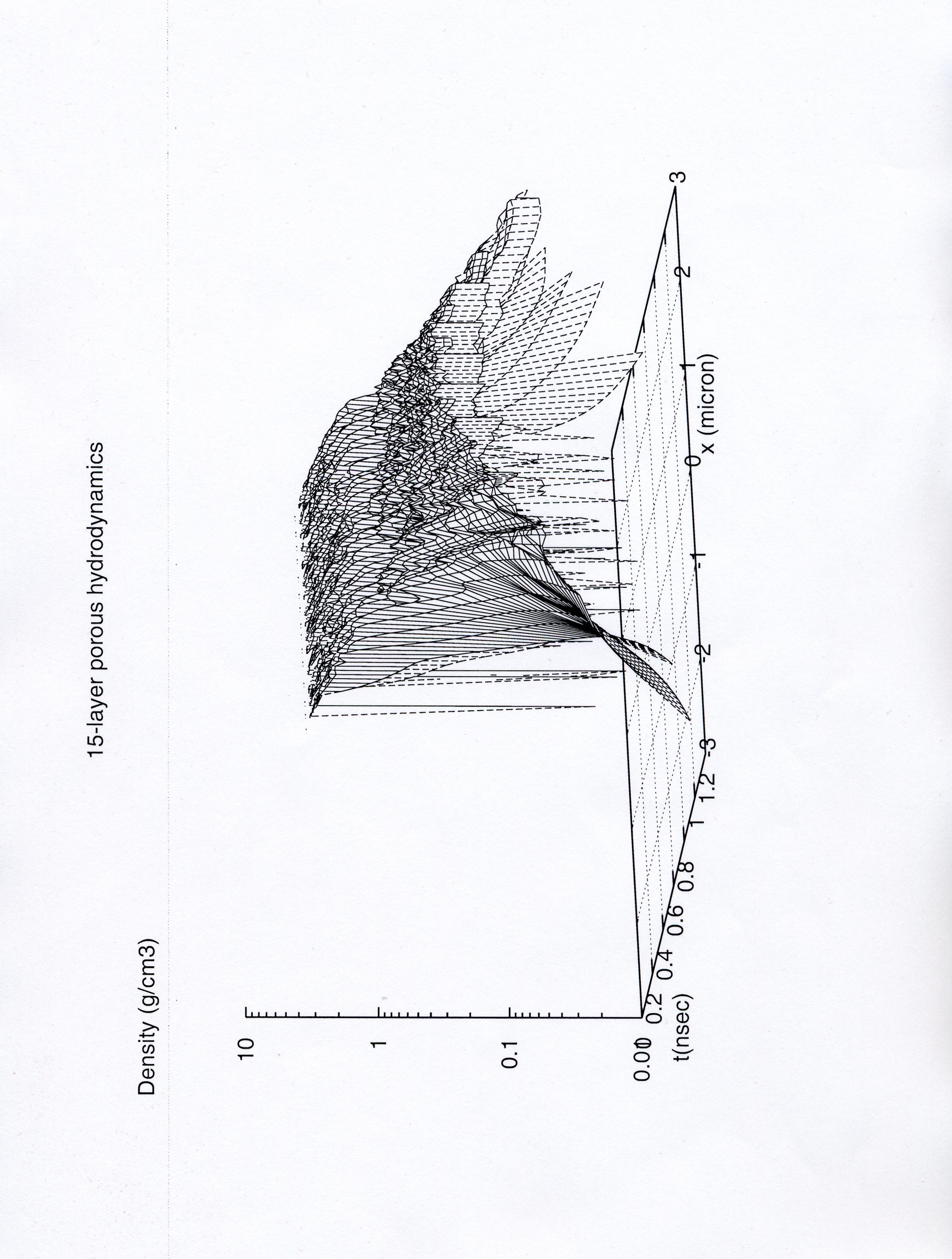 Codes used on foam modeling include: DPC (Saha based EOS), HYDRA (using QEOS), and DISH (using van der Waals EOS)
Foams of interest because:
Intrinsic physics
Radiator for HIF
Structural material in ICF
15 layers
Evaporate
Homogenize
Expansion/
release
NDCX II will also study ion beam coupling physics that is key to creating high gain direct drive targets for Inertial Fusion Energy
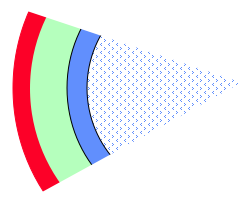 Ion beam initially heats ablator
Fuel
Ion beam
Ablator
Initial ion range
Direct drive capsule
Later in time:
v ~ cs
Fuel
Ablation front would separate from
location where energy is deposited
==> Potential low coupling efficiency
Blow-off plasma
Ablation front
Unique features of heavy ion direct drive can maximize drive efficiency:
 1. Passive approach: Ion beam heating causes electron thermal speed to go above ion velocity ==>  range lengthens, and ion beam can stay close to ablation front, (if ion energy is sufficiently low) 

2. Active approach: Ramping ion beam energy over the course of the pulse, will also increase range.
Recent heavy ion capsule designs by Perkins show NIF target yields at 1/4 to 1/3  the driver energy of NIF
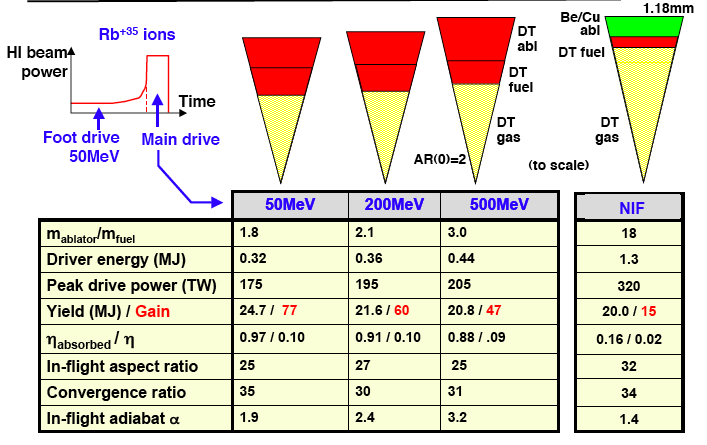 (from J. Perkins et al, Hirschegg Presentation, 2009).
Conclusions
NDCX II is being designed for both Warm Dense Matter (WDM) and Heavy Ion Fusion (HIF) applications

For WDM, several target geometries lead to warm dense matter conditions
	- planar targets at ~ 1 eV, .5 MBar are predicted;
	- cylindrical imploding bubbles will reach a few eV, 1 MBar
	- spherical imploding bubbles can reach ~10 eV, 10 Mbar

Foam dynamics are of interest for both WDM and HIF applications.

NDCX II pyrometry experiments should relatively easily be able to distinguish between specific equations of state (for example, QEOS and LEOS).  VISAR experiments may also be able to distinguish different EOS.

For HIF, we are exploring direct drive concepts that have high coupling efficiency, by utilizing temperature dependent range and ramped ion energy. NDCX II will be able to test key aspect of direct drive target concept: changing ion energy to keep ion deposition point close to ablation front.  Beam physics such as wobbler, and beaming bending can be tested.
Typical data in foil targets shows heating from the prepulse and compressed pulse on NDCX I
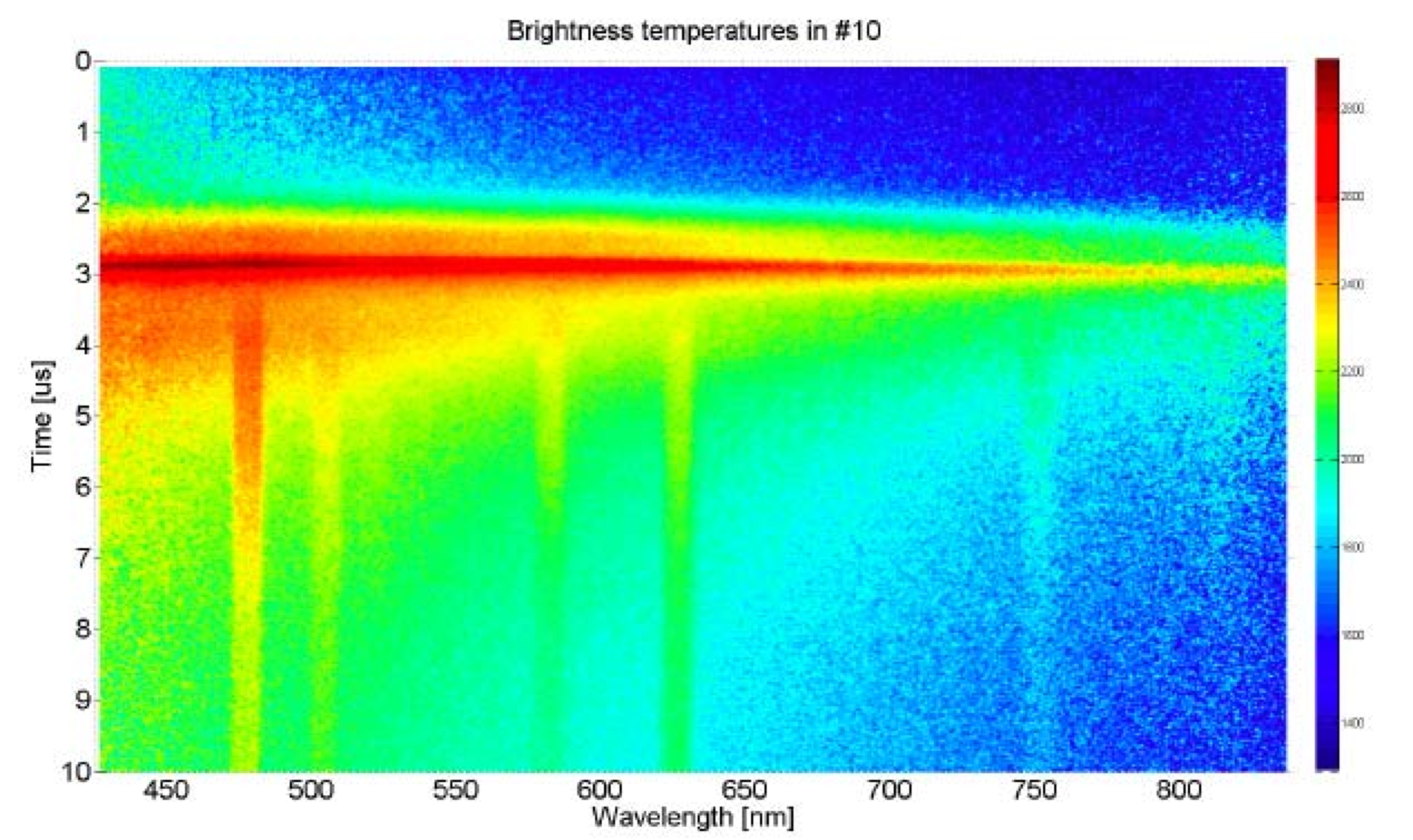 Streak-spectrometer data in Au target showing transition from continuum emission to emission lines from heated gold
Abstract
The Neutralized Drift Compression Experiment II (NDCX II) is an induction accelerator now planned for completion in 2011. The baseline design calls for a 3 MeV, 30 A Li+ ion beam, delivered in a bunch with characteristic pulse duration of 1 ns, and transverse dimension of order 1 mm.  The purpose of NDCX II is to carry out experimental studies of material in the warm dense matter regime, and ion beam/hydrodynamic coupling experiments relevant to heavy ion based inertial fusion energy. In preparation for this new machine, we have carried out hydrodynamic simulations of ion-beam-heated, metallic targets, connecting observable quantities with the simulated density, temperature, and velocity. Simulated target geometries include spherical and cylindrical bubbles (to create enhanced regions of higher pressure and temperature), in addition to planar solid and planar foam targets. Pulse formats include single pulses of fixed ion energy, and double pulses with varied energy (or single pulses with ion energy that changes over the pulse) to investigate ion coupling efficiency, motivated by simulations of ion driven direct drive capsules that have shown high coupling efficiencies at low total pulse energy (< 1 MJ).
Theories and experiments place critical point between 5500 K and 11000 K (0.47 eV and 0.945 eV)
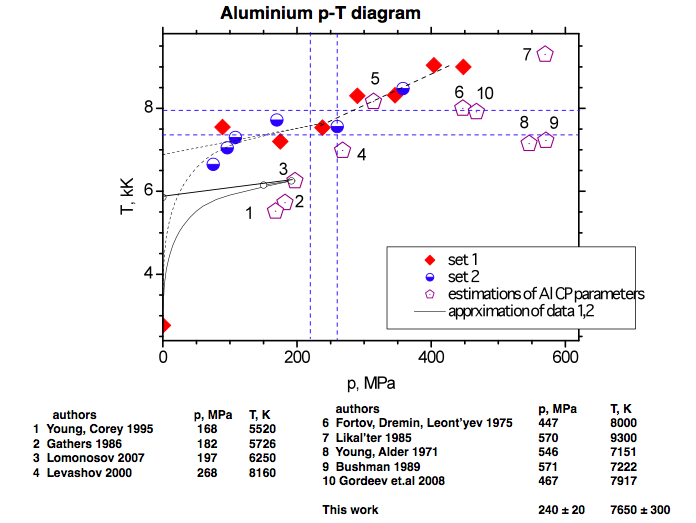 From 
presentation
by 
Dmitry
Nikolaev
July 6, 2009,
LBNL
Is NDCX II near an optimum in tradeoff between pulse energy vs. pulse duration?
One figure of merit is central pressure in the foil, since it reflects both
high density and high temperature
Maximum central pressure
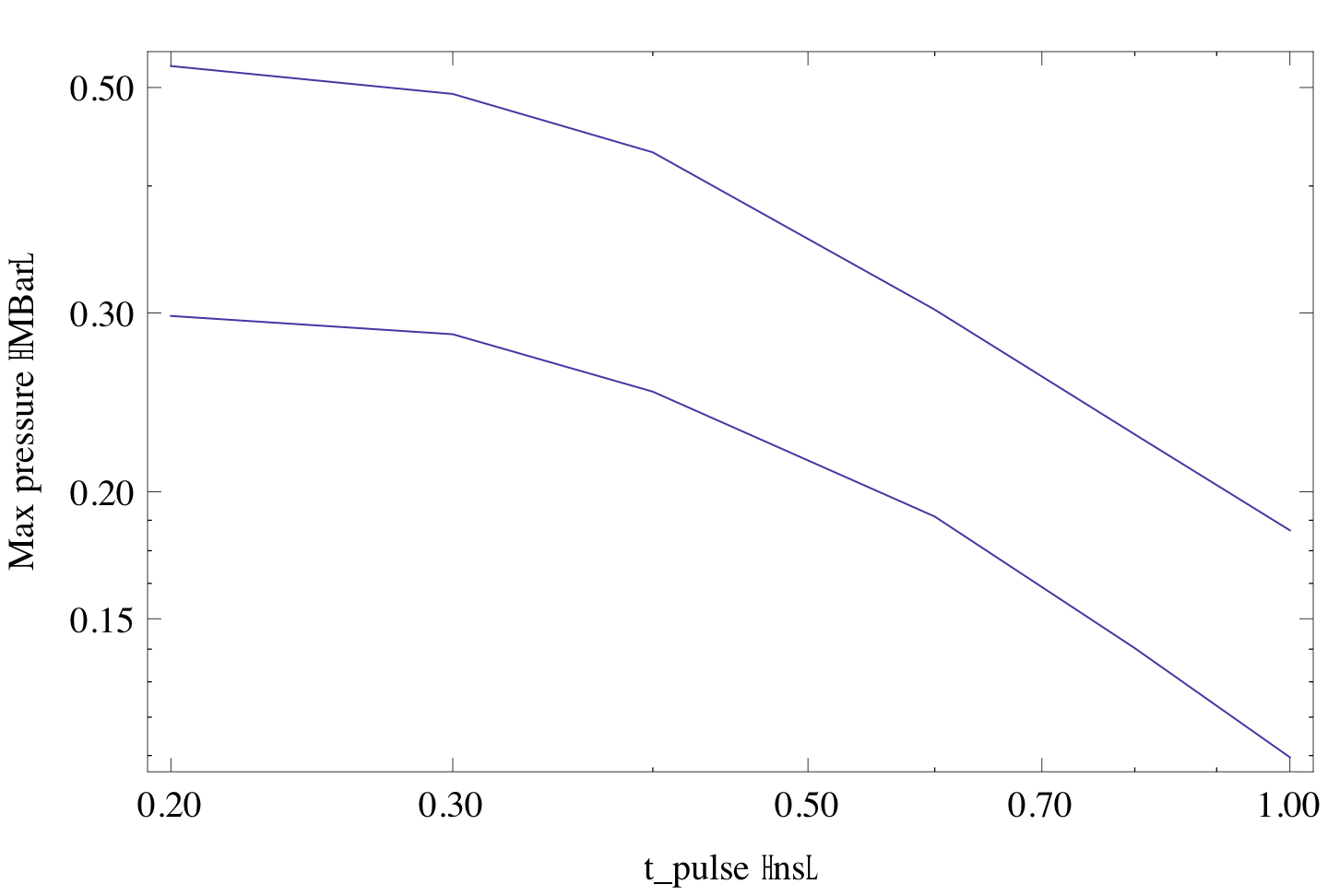 20 kJ/g (30 J/cm2)
10 kJ/g (15 J/cm2)
Design point
Example:  If the pulse duration is reduced to 0.62 ns  and the pulse energy reduced to 10 kJ/g, the same central pressure is reached.
Outline
We present HYDRA simulations of solid foil targets using a beam with NDCX II parameters

Questions addressed:

1. Can we reach the critical point in metals such as Al with NDCX II?

2. Can we use pyrometry or VISAR measurements to distinguish between equations of state?

3. Are we at the optimum combination of pulse duration and total pulse
energy?
~250TW
HI beam power
1.0MJ
~14
0
Time (ns)
All DT ablator
Drive efficiency  (%)
DT/CH ablator
Ablator rho-R (g cm-2)
Heavy-ion direct drive LASNEX runs by John Perkins found gains ≥ 50 at 1MJ with high coupling efficiency (15%).
Coupling efficiency  fuel shell kinetic energy/ion beam energy
3mm solid CH shell
Heavy-ion direct drive (1MJ) 50 MeV  Argon
Ablator
2.00mm
DT fuel
1 .9mm
DT gas
(See Logan, Perkins, Barnard, Phys. of Plasmas, 15, 07271, 2008).
Higher efficiencies and gains may be possible by using energy ramp
				Coupling efficiency	   Target gain 		  					(at 1MJ drive)
Laser Indirect Drive 		         ~ 2-4% 		   ~ 10
Laser Direct Drive			         ~ 5-8%		   ~ 25 
Heavy ion direct drive with energy ramp      ~  25%		   ~ 100
At 30 J/cm2 (20 kJ/g), (Al) target center reaches 1.1 eV, density 2.1 g/cc at 0.6 ns.
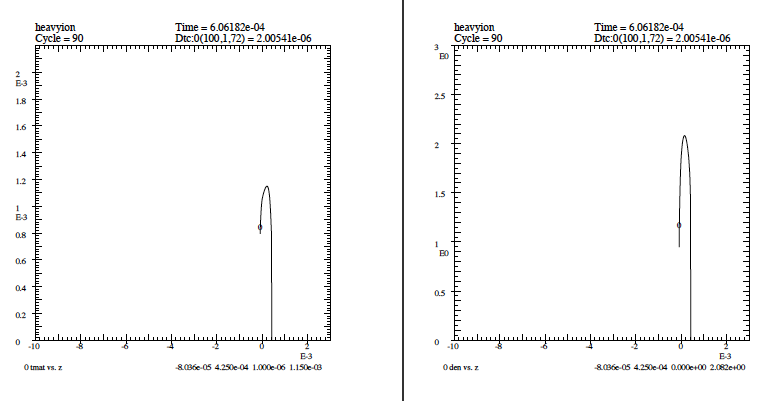 T
Density
0.6 ns
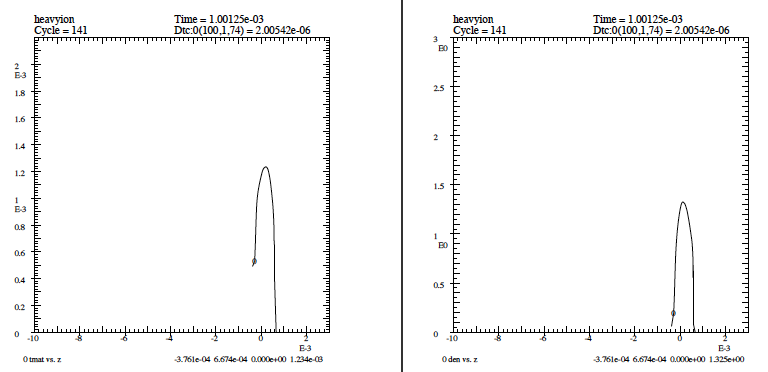 T
Density
1.0 ns
Evolution of center of 3.5 m thick Al foil over the heating phase (1 ns) using LEOS with maxwell construction
Evolution of center of 3.5 m thick Al foil over the heating phase (1 ns) using LEOS with maxwell construction
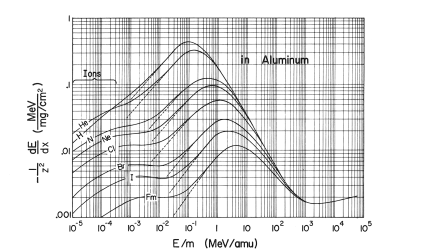 NDCX II will nominally operate  at the Bragg peak using Lithium ions for WDM experiments
Energy
loss rate
Li @ 0.4 MeV/amu = NDCX II (planned )
     (Bragg peak)
K @ 0.009 MeV/amu = NDCX I
    (nuclear stopping plateau)
(MeV/mg cm2)
(dEdX figure from L.C Northcliffe
and R.F.Schilling, Nuclear Data Tables,
A7, 233 (1970))
Energy/Ion mass
(MeV/amu)
uniformity and fractional energy loss can be high if operate at Bragg peak (Larry Grisham, PPPL)
Ion beam
Exit foil
at energy
~0.5 x Epeak
Enter foil
at energy
~1.5 x Epeak
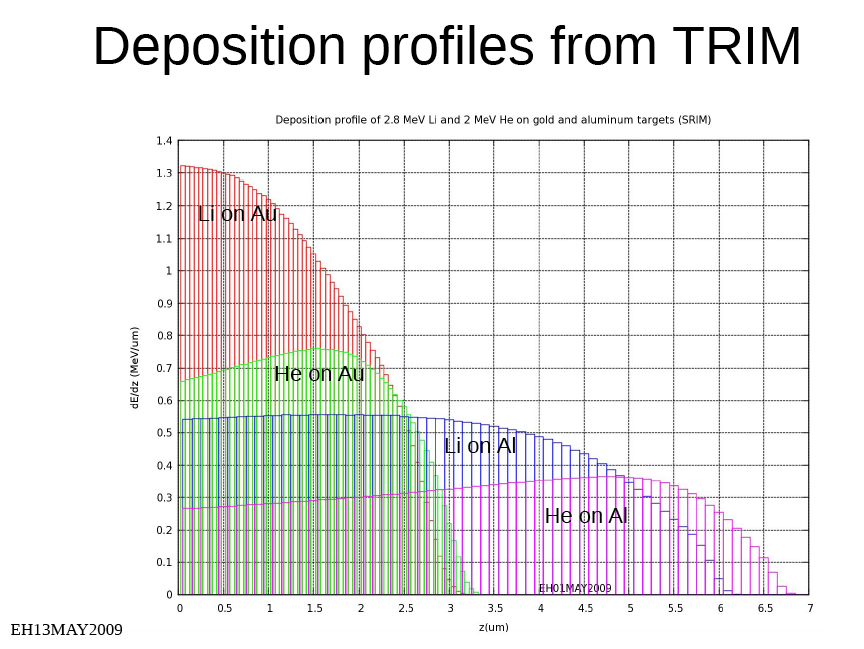 From Enrique Henestroza's NDCXII talk May13, 2009
The nominal beam assumes a 30 J/cm2 2.8 MeV Li ion beam, corresponding to 20 kJ/g in Al (SRIM)
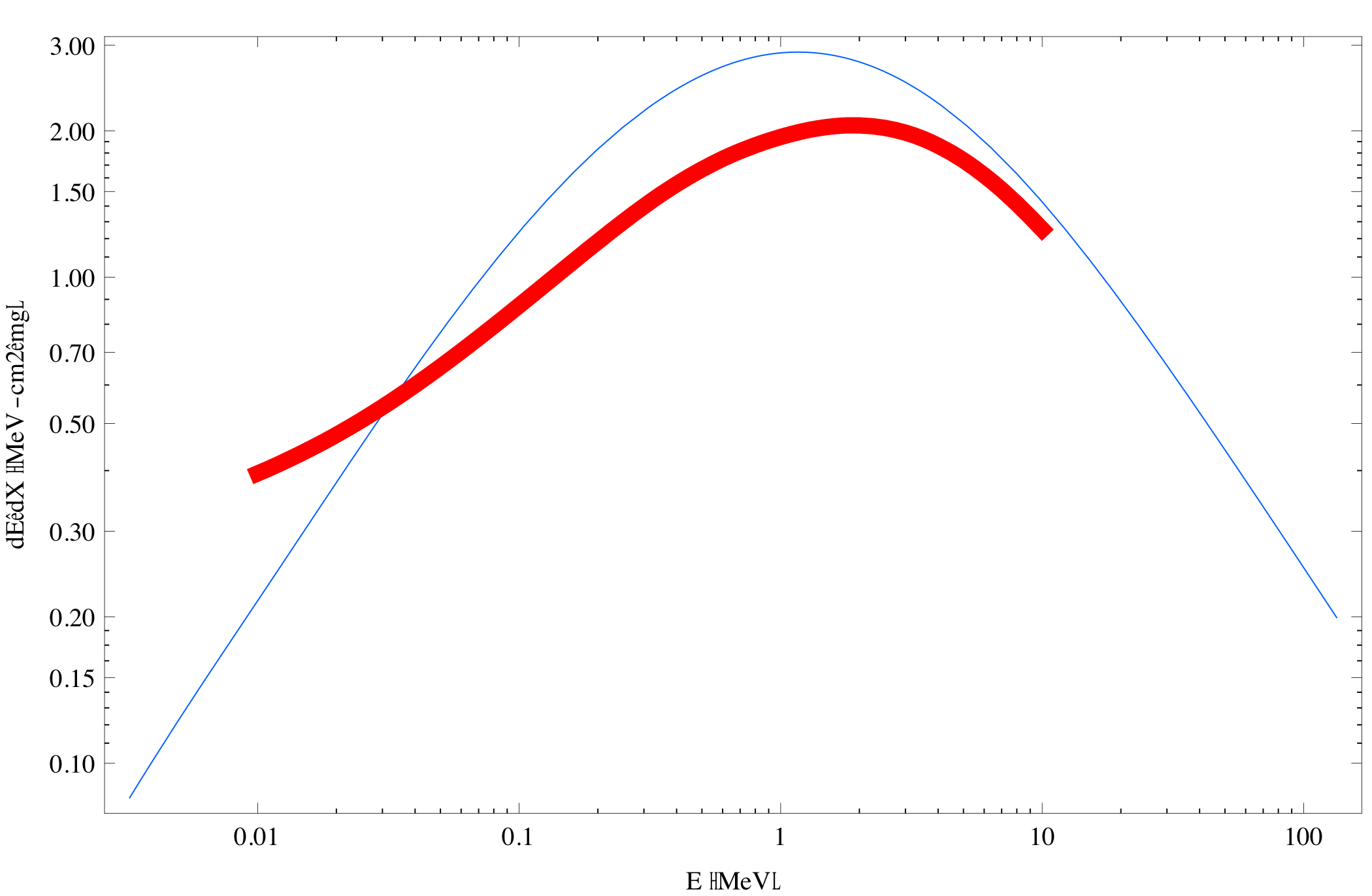 HYDRA/
QEOS
SRIM
For HYDRA runs we assume the nominal beam results in 20 kJ/g in Al.
This implies the simulated beam had a fluence of 20 J/cm2 (instead of 30 J/cm2)
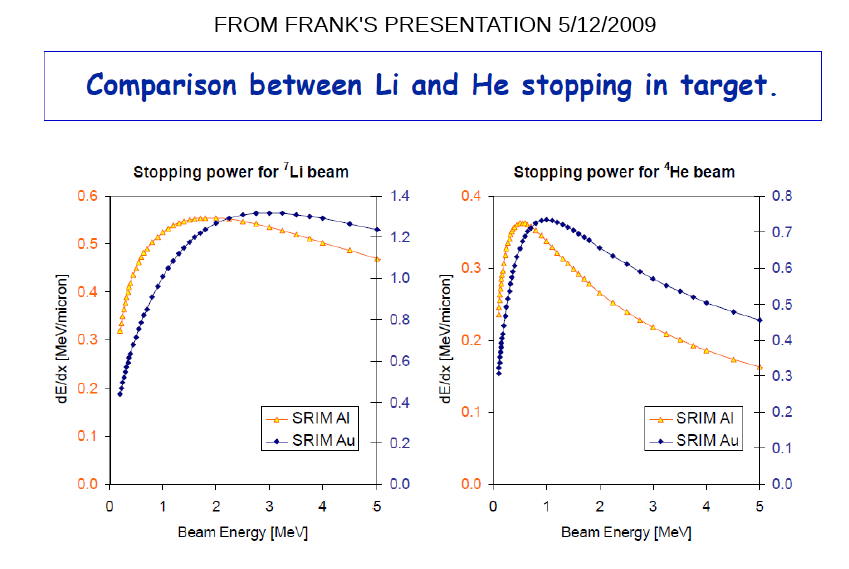 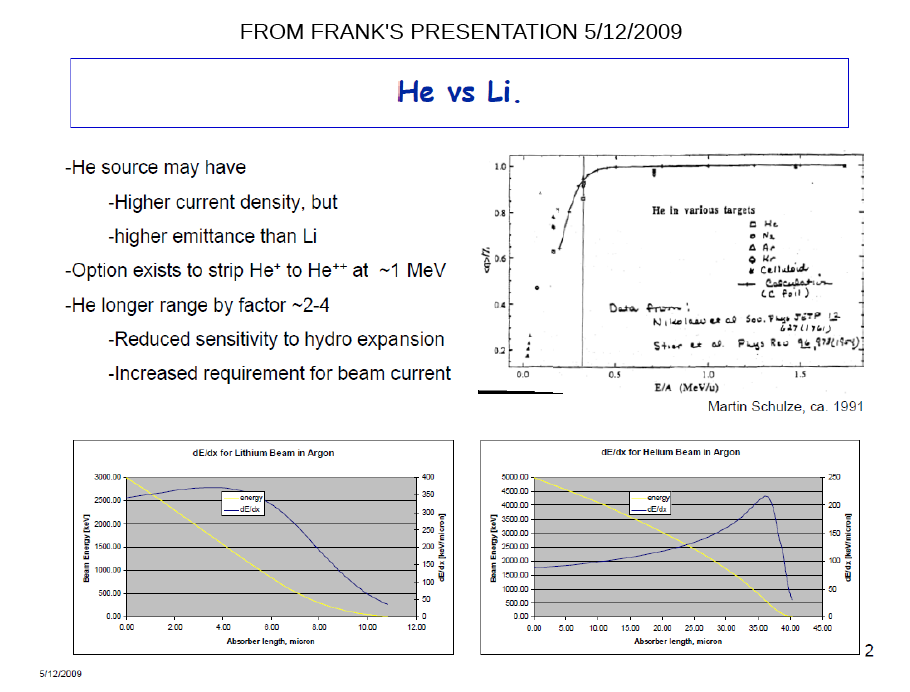 Simulations show that an NDCX II double pulse experiment could confirm benefits of double pulsing
9 mm
(1 ns)
Ion beam
1 mm
50 
Ion: Li+ or Li++
Target: Solid Ar
Intensity: 30 J/cm2 
(each pulse)
Each pulse: 1 ns long
2nd pulse, 1ns after 1st
Simulations by Siu Fai Ng
(DISH; vdw EOS)
(simulations by Vietzer indicate room temp Al foam also candidate)
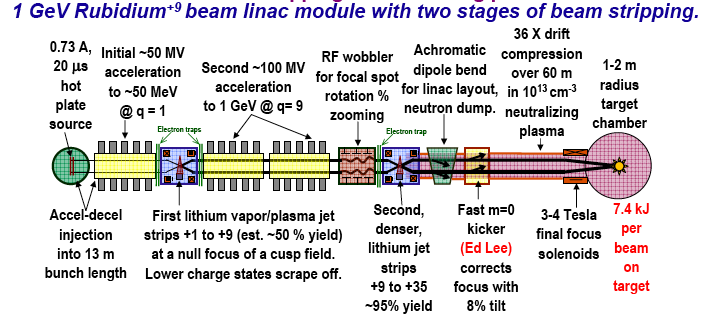 In addition to target physics, NDCX II will serve as a platform for driver beam physics tests
- RF Wobbler dynamics
 - beam bending
 - beam-plasma interactions
- unneutralized acceleration with
   bunch compression
 - neutralized bunch compression
   and final focus
Example of one module of driver:
We are proposing an ER LDRD that is relevant to Direct Drive coupling physics and NDCX II
Heavy Ion Beam Approach to Inertial Fusion-Fission Hybrids
(This LDRD proposal is one of two simultaneous, coordinated proposals being submitted at LLNL and LBNL)
 
LLNL:  John Barnard (PI), Alex Friedman, Wayne Meier, L. John Perkins, Ralph Moir, Michael Hay (UC Berkeley undergraduate)
 
LBNL:  Bernhard Ludewigt, Robert Budnitz, B. Grant Logan,  Roger Bangerter, Andy Sessler, Per Peterson (UC Berkeley)
 
LLNL Funding Request: FY10=375k$, FY11=375k$, FY12=375k$
LBNL Funding Request: FY10=290k$, FY11=290k$, FY12=290k$
What do the unique properties of ion beam acceleration, final focus, and ion deposition imply about ion-based fusion-fission hybrid concepts?
Can low pulse energy (< ~0.5 MJ) heavy-ion-based direct drive targets be used for small entry-level hybrid (or inertial fusion energy) drivers? 
Can a thick liquid or wetted wall be used in a hybrid? 
What are the systematic tradeoffs between ion energy, ion mass, pulse energy, and target gain in hybrid systems?
Extras
We have identified a series of warm dense matter experiments that can begin on NDCX-I at Temperature  < 1 eV
time
NDCX I now uses a suite of optical diagnostics
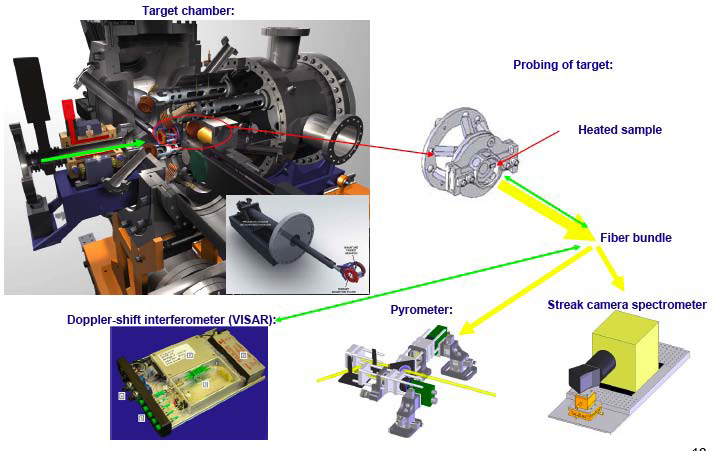 NDCX II covers WDM region -- a region of large uncertainty in EOS
1020
1021
1022
1023
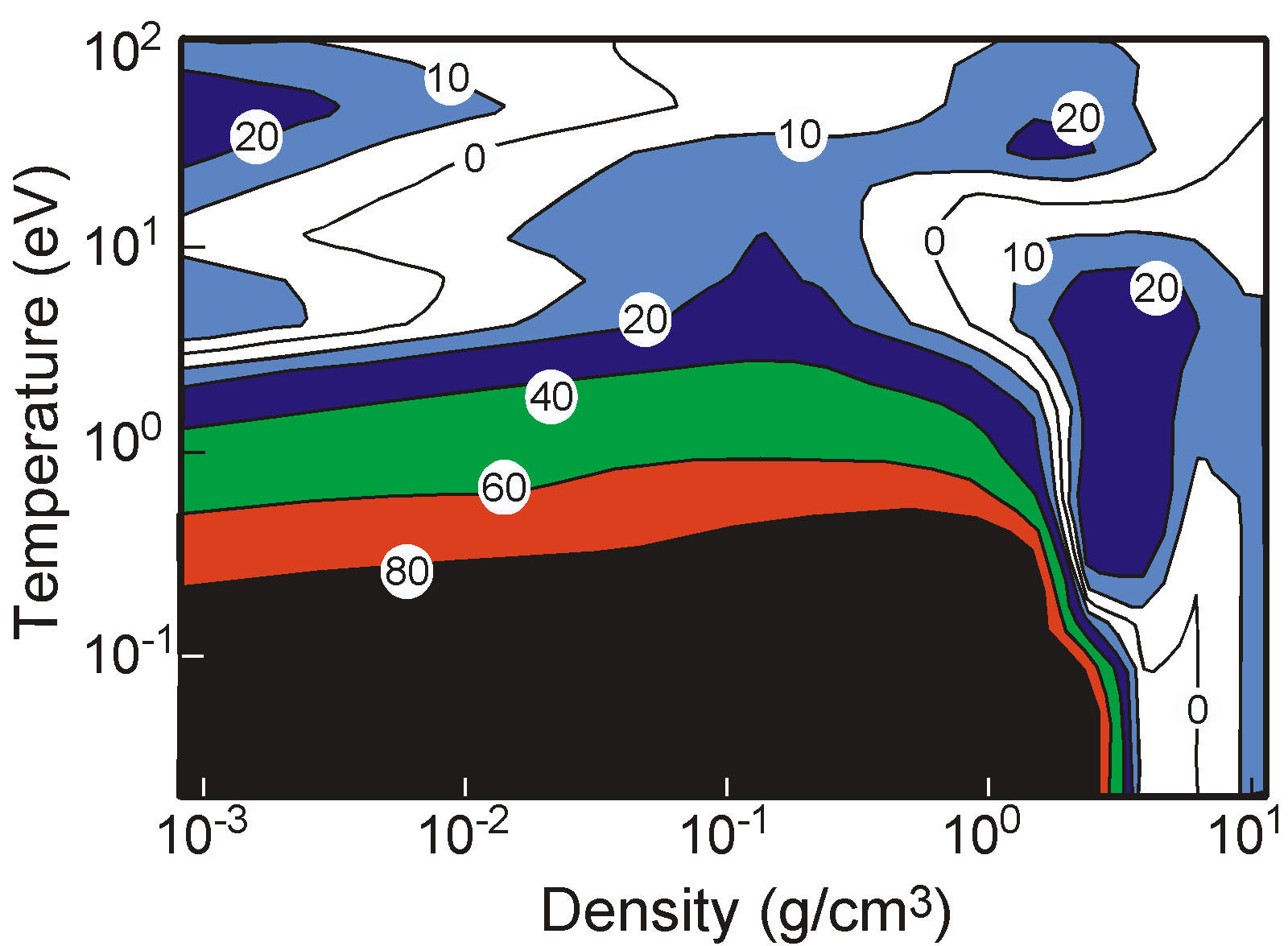 EOS pressure variance for 2 eqs. of state in Al  
(R. Lee)
Density - Temperature
universe
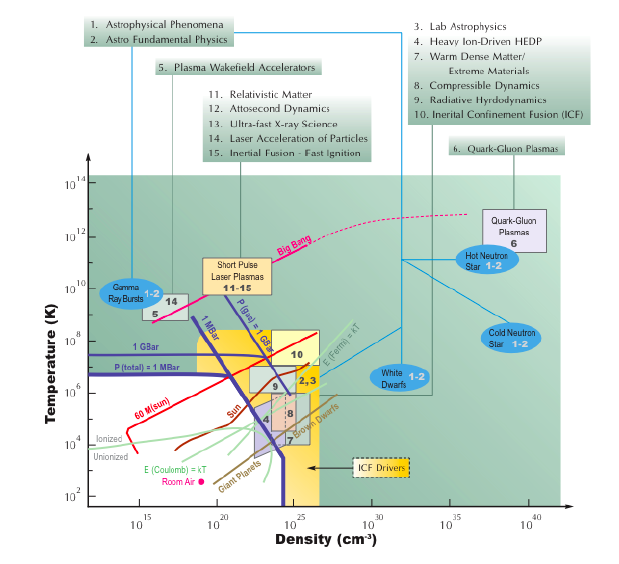 1014
1000
107
100
106
HIF
eV
Temperature (K)
10
105
NDCX II
1
104
Heavy-ion-beam driven warm dense matter and fusion target interactions
NDCX I
solid Al
0.1
103
102
1020
1021
1022
1023
1015
1040
Ion density (cm-3)
From National HEDP Task Force Report, 2004.
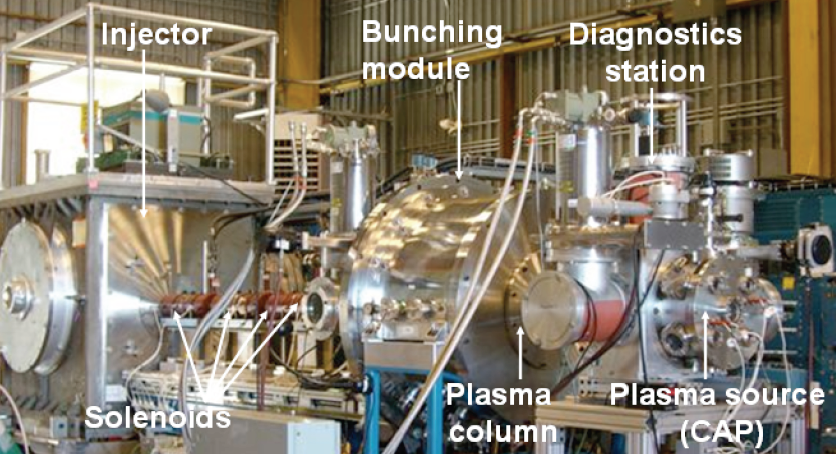 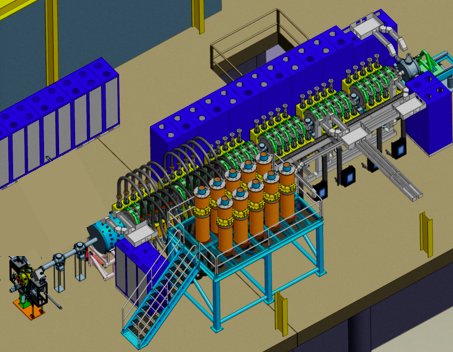